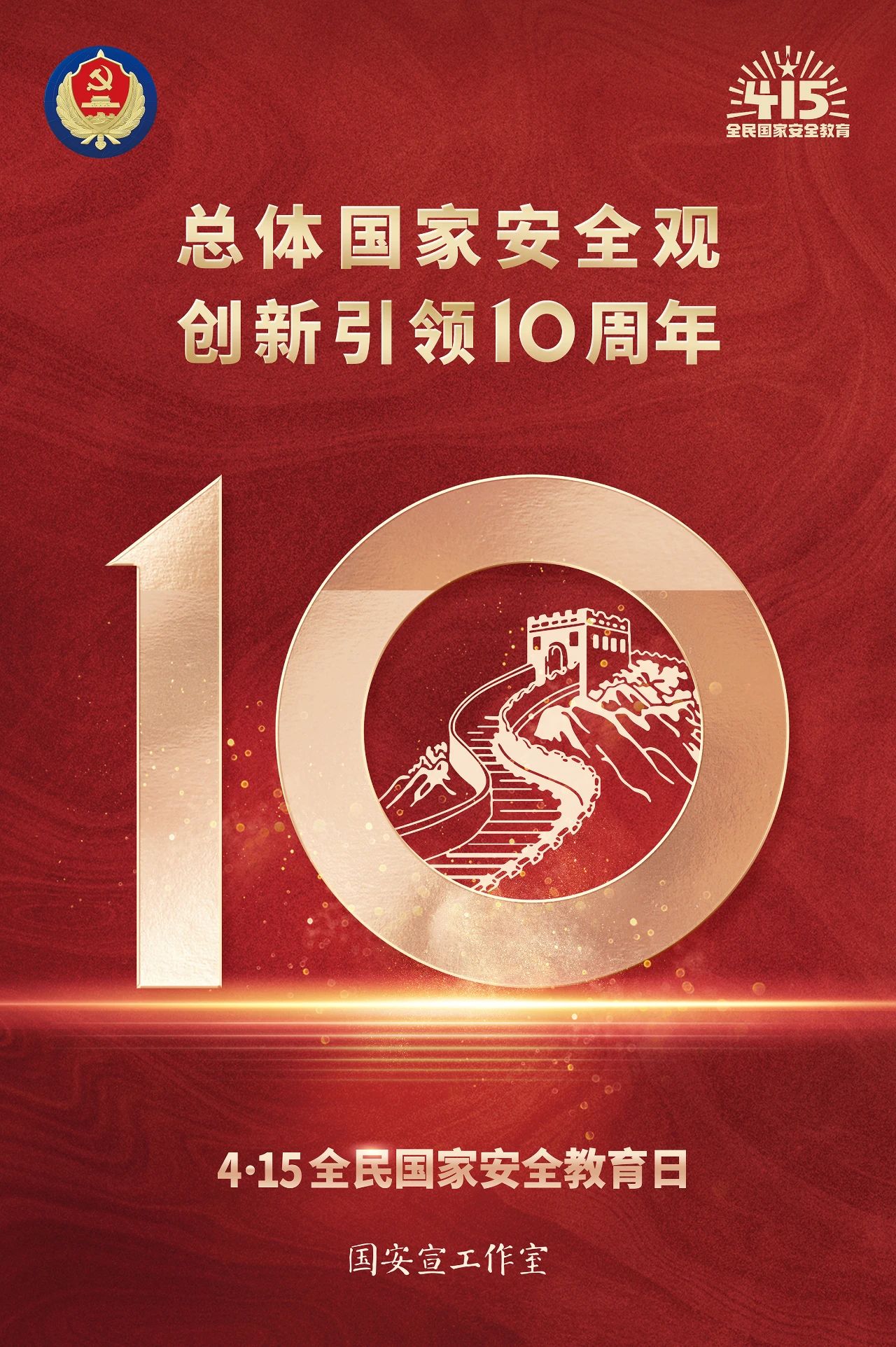 2024年4月
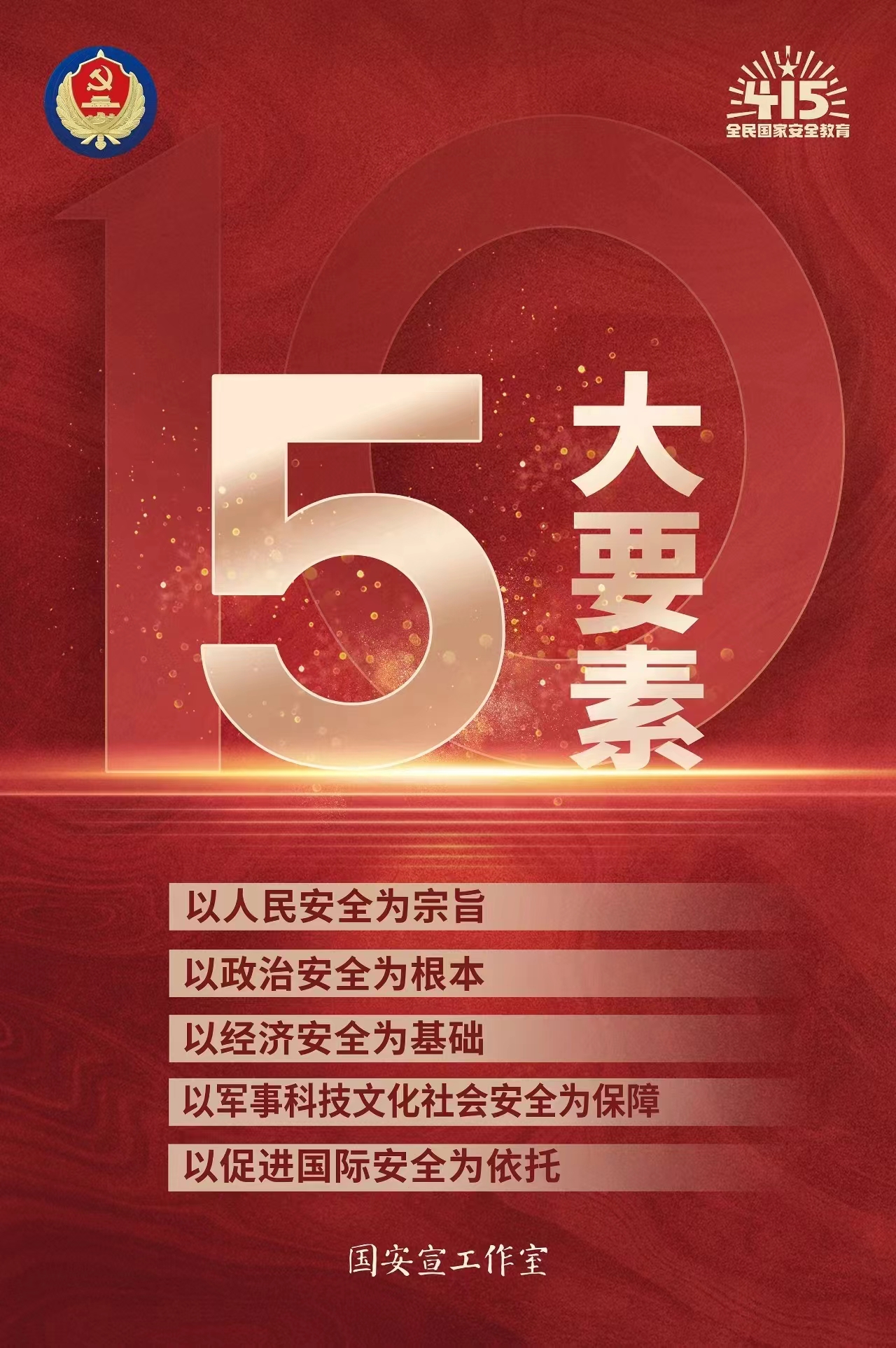 2024年4月
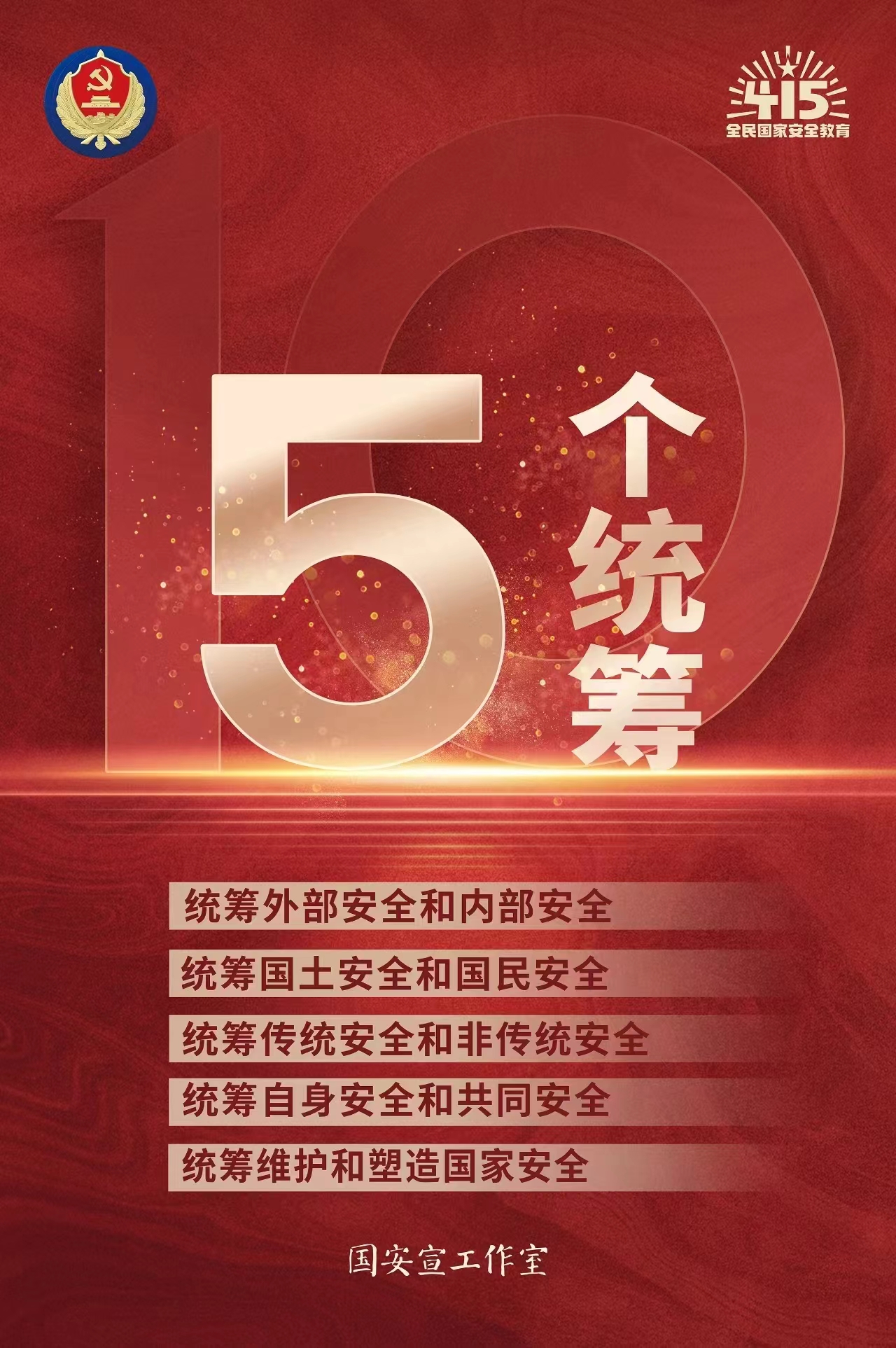 2024年4月
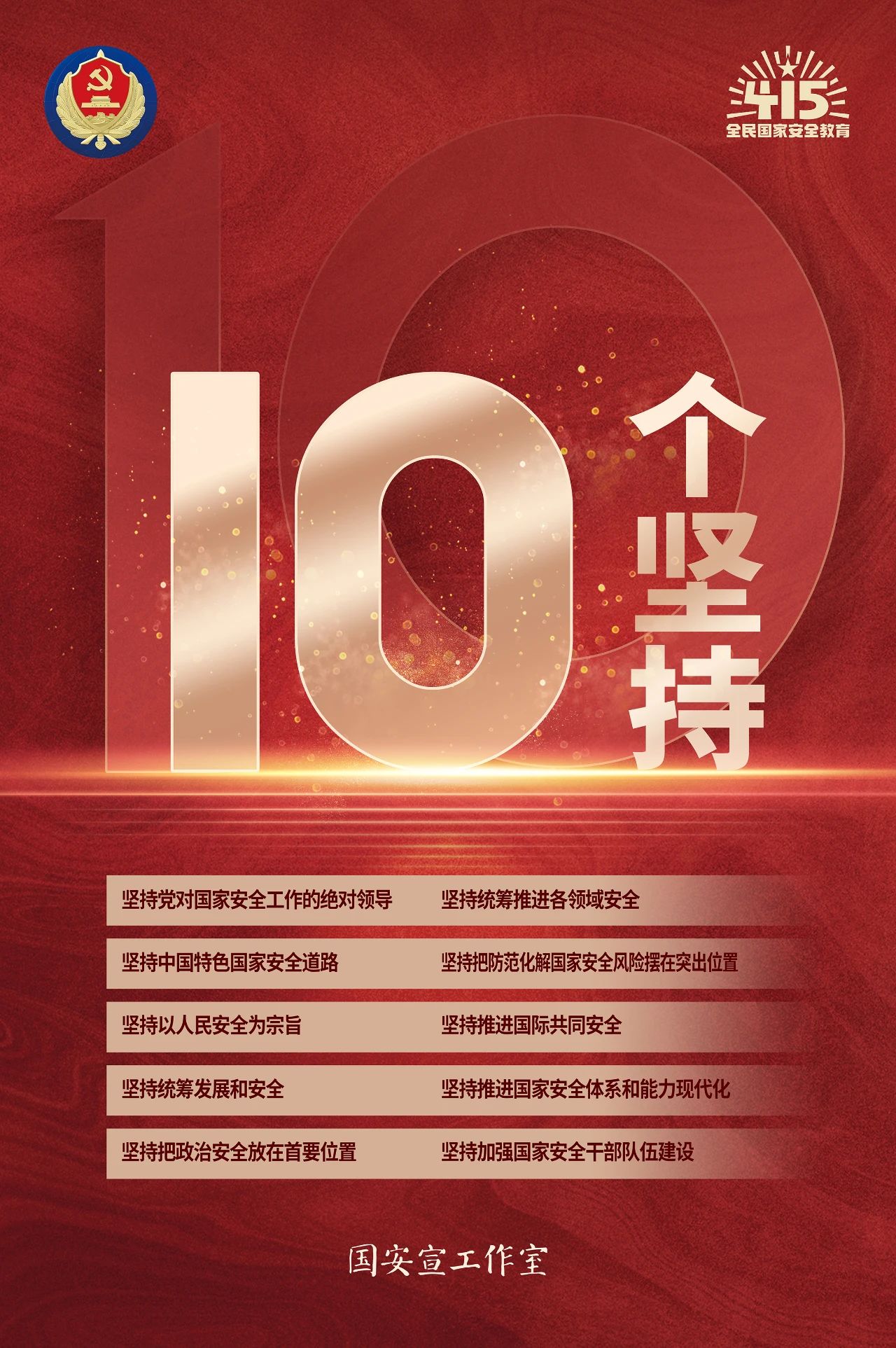 2024年4月
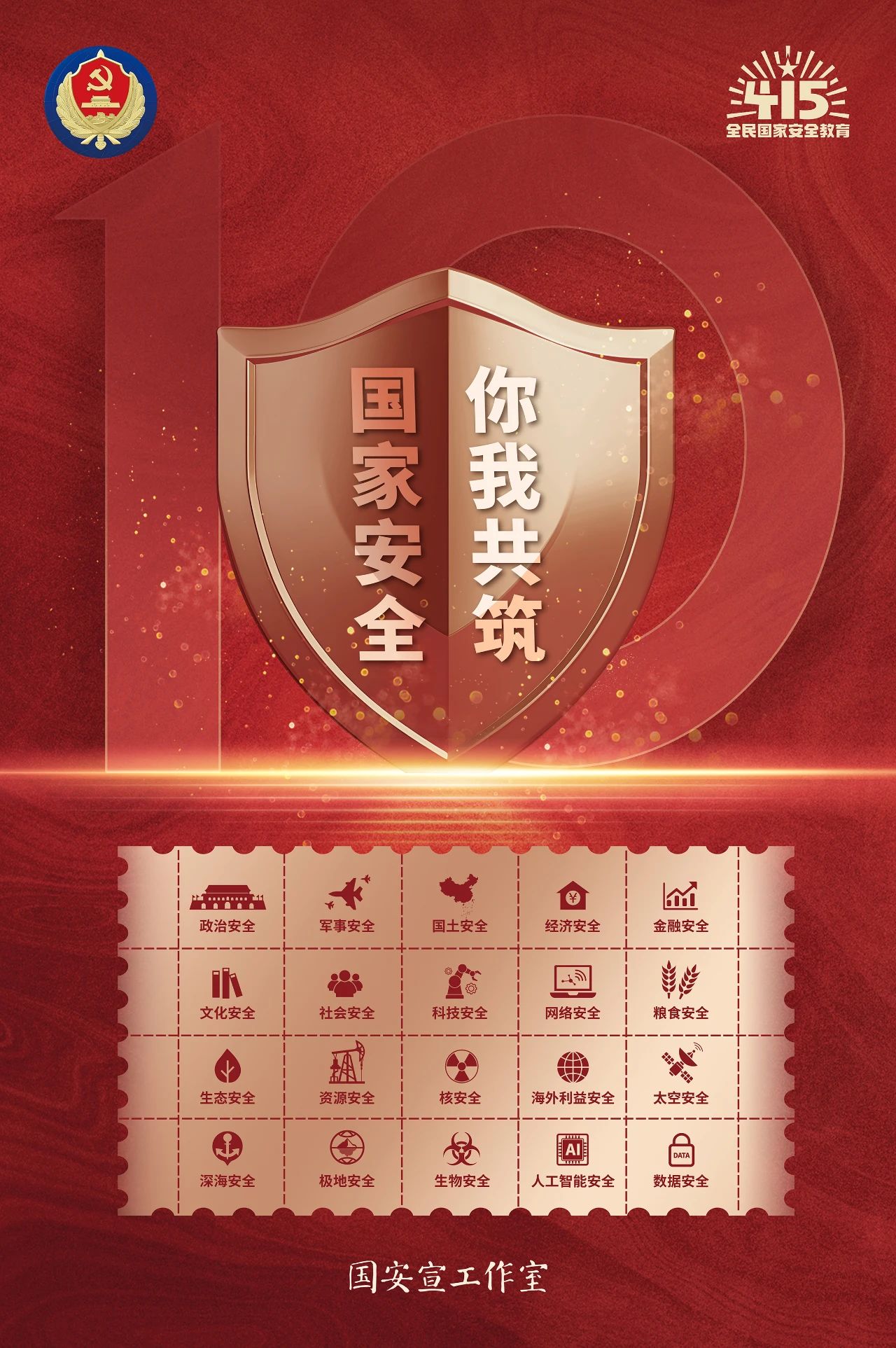 2024年4月
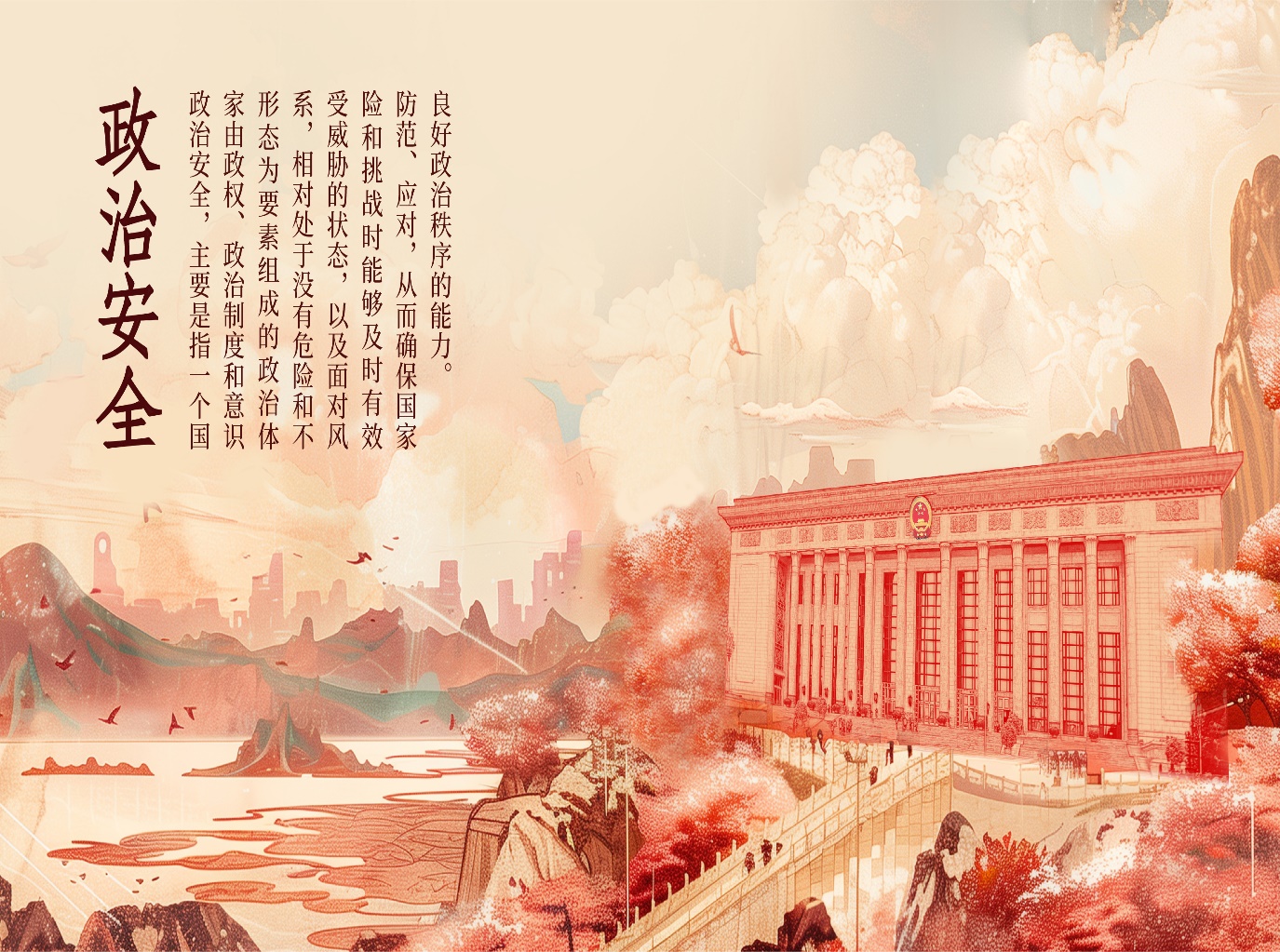 2024年4月
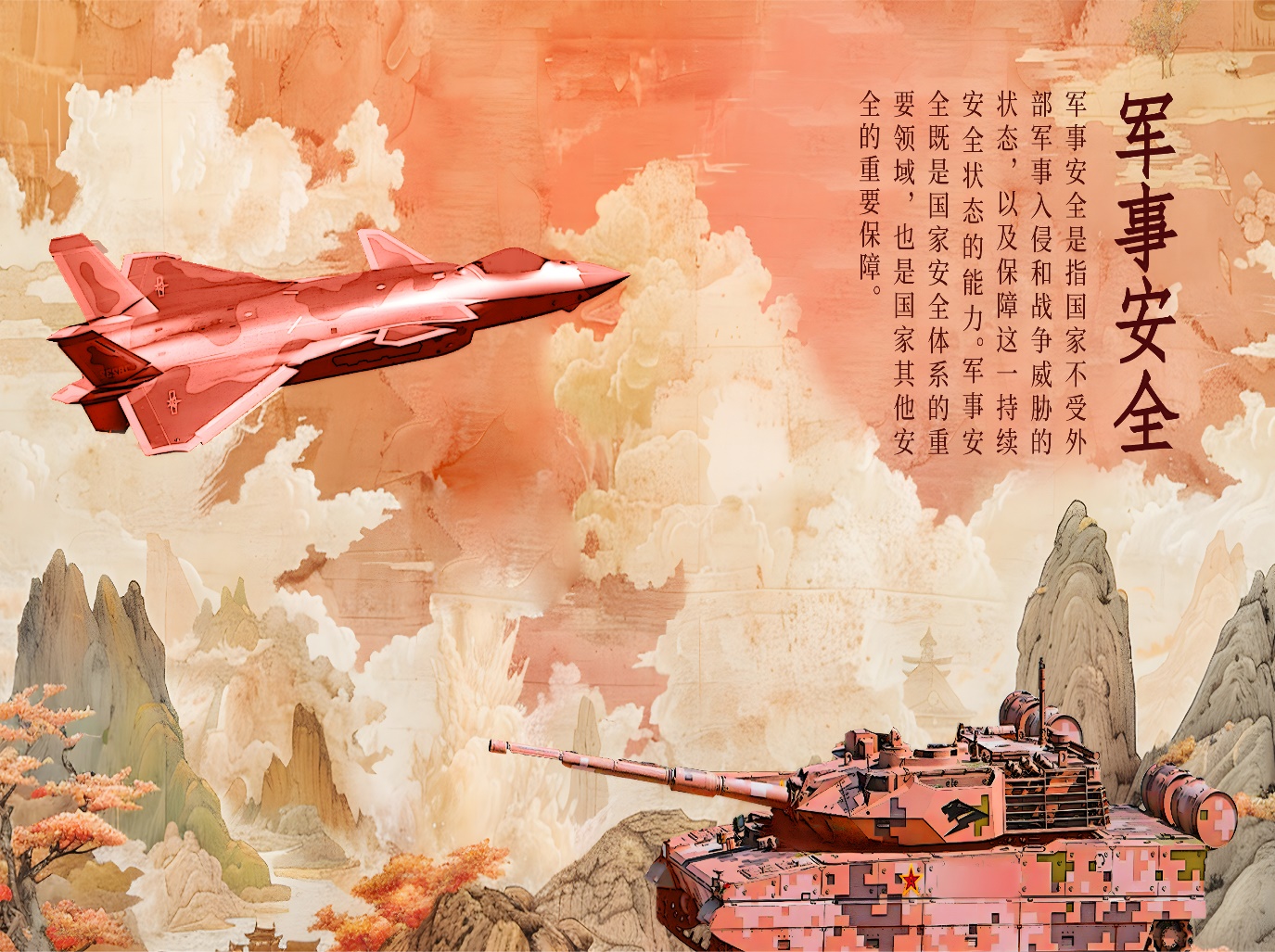 2024年4月
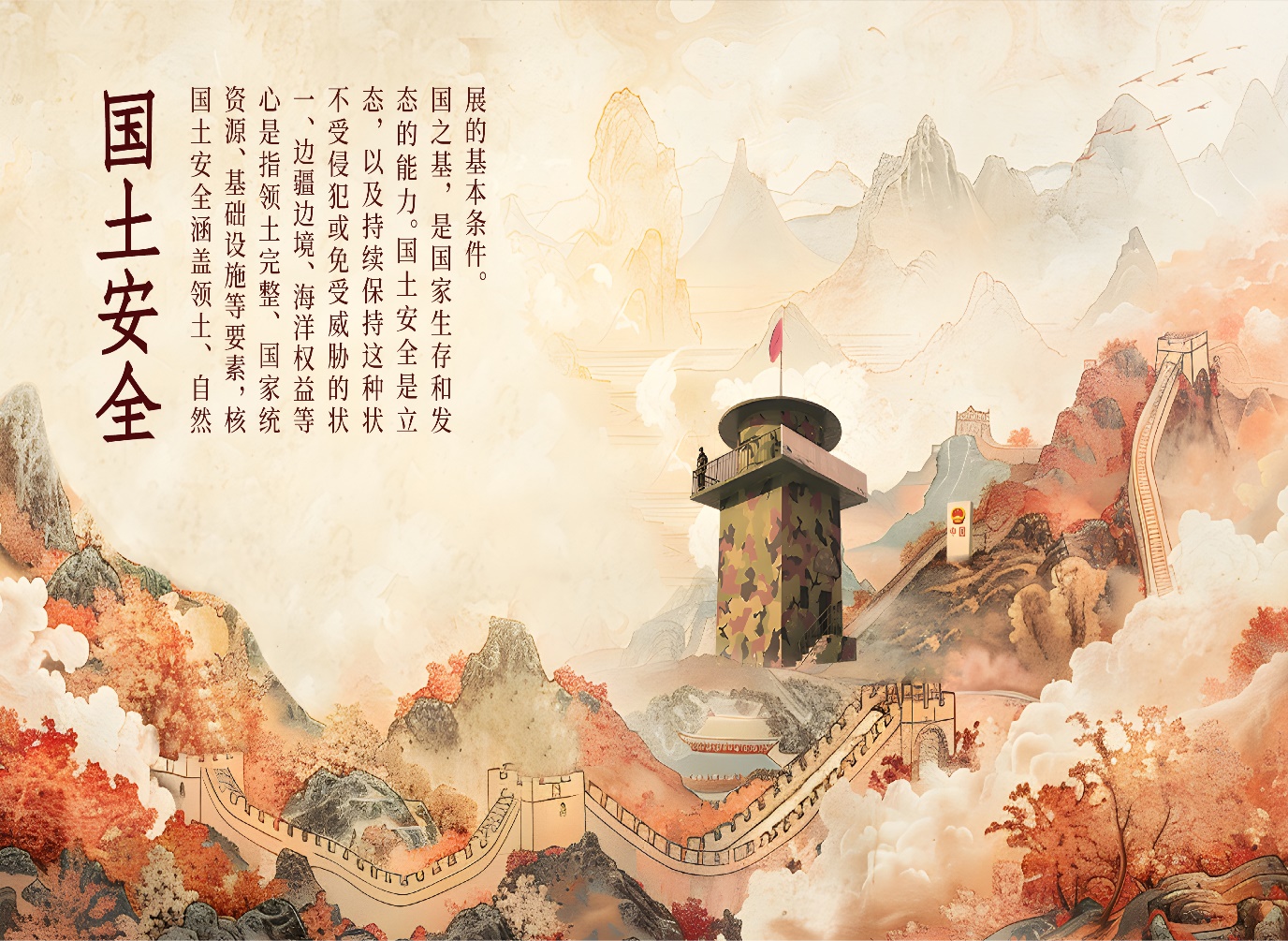 2024年4月
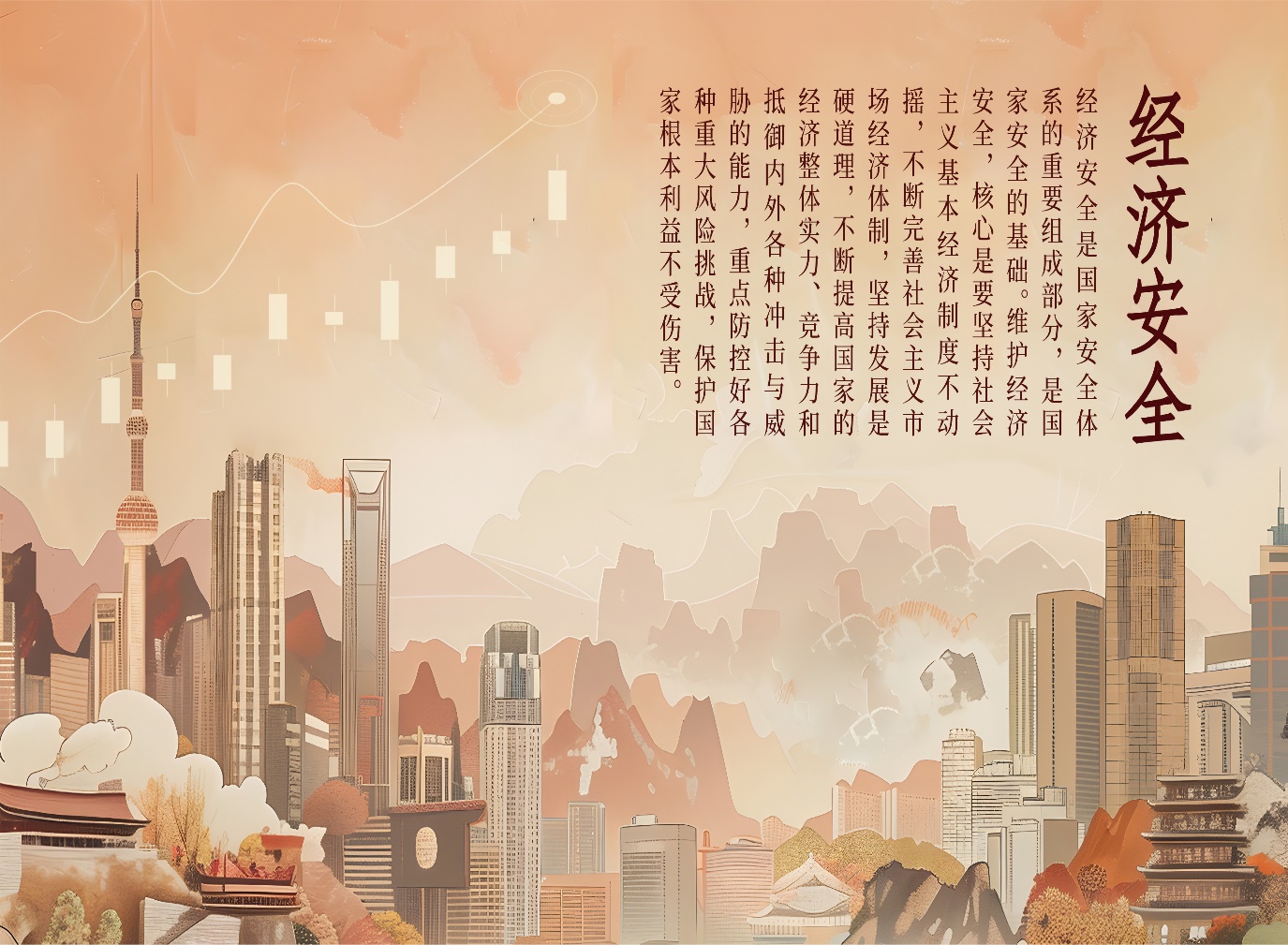 2024年4月
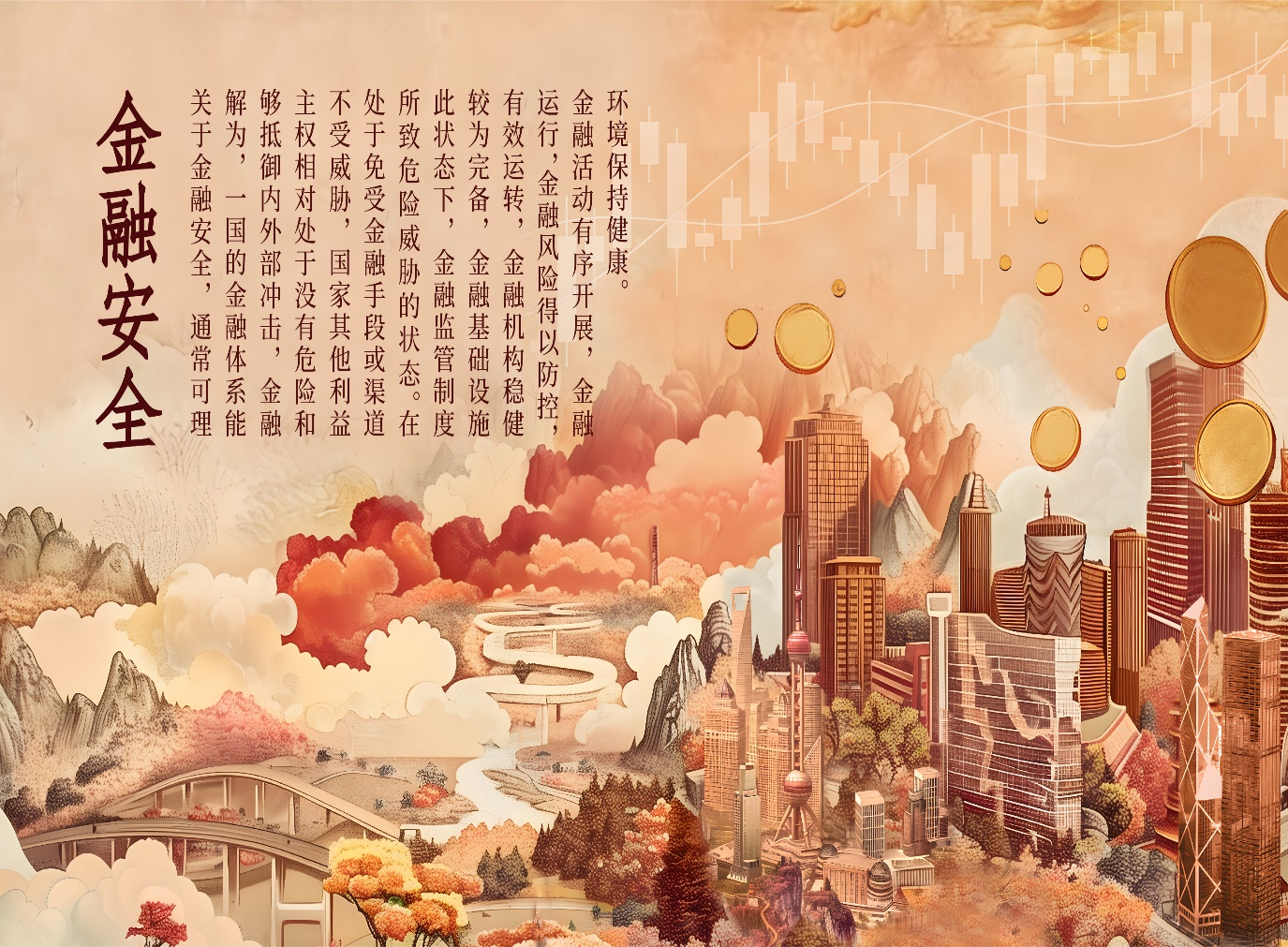 2024年4月
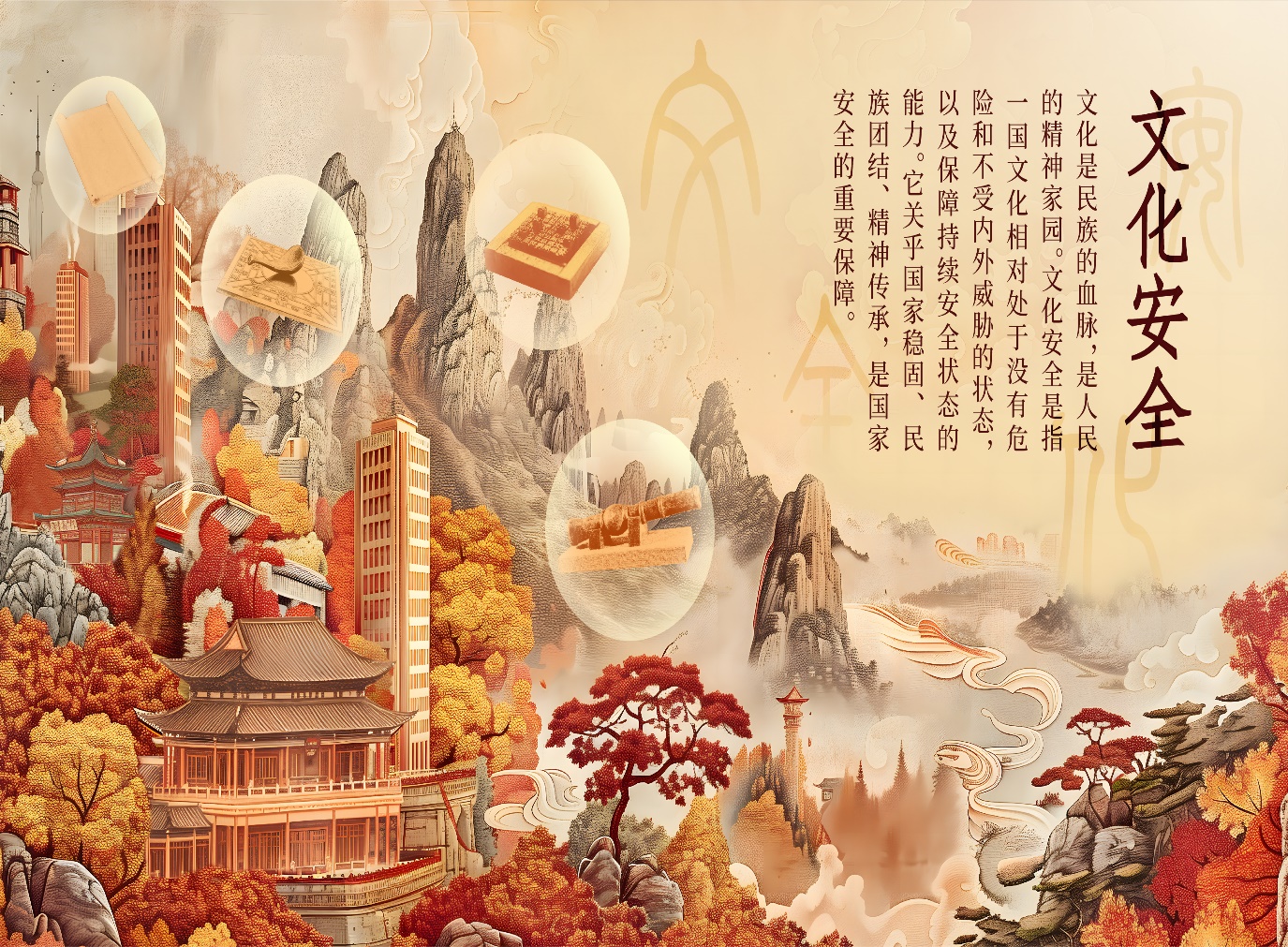 2024年4月
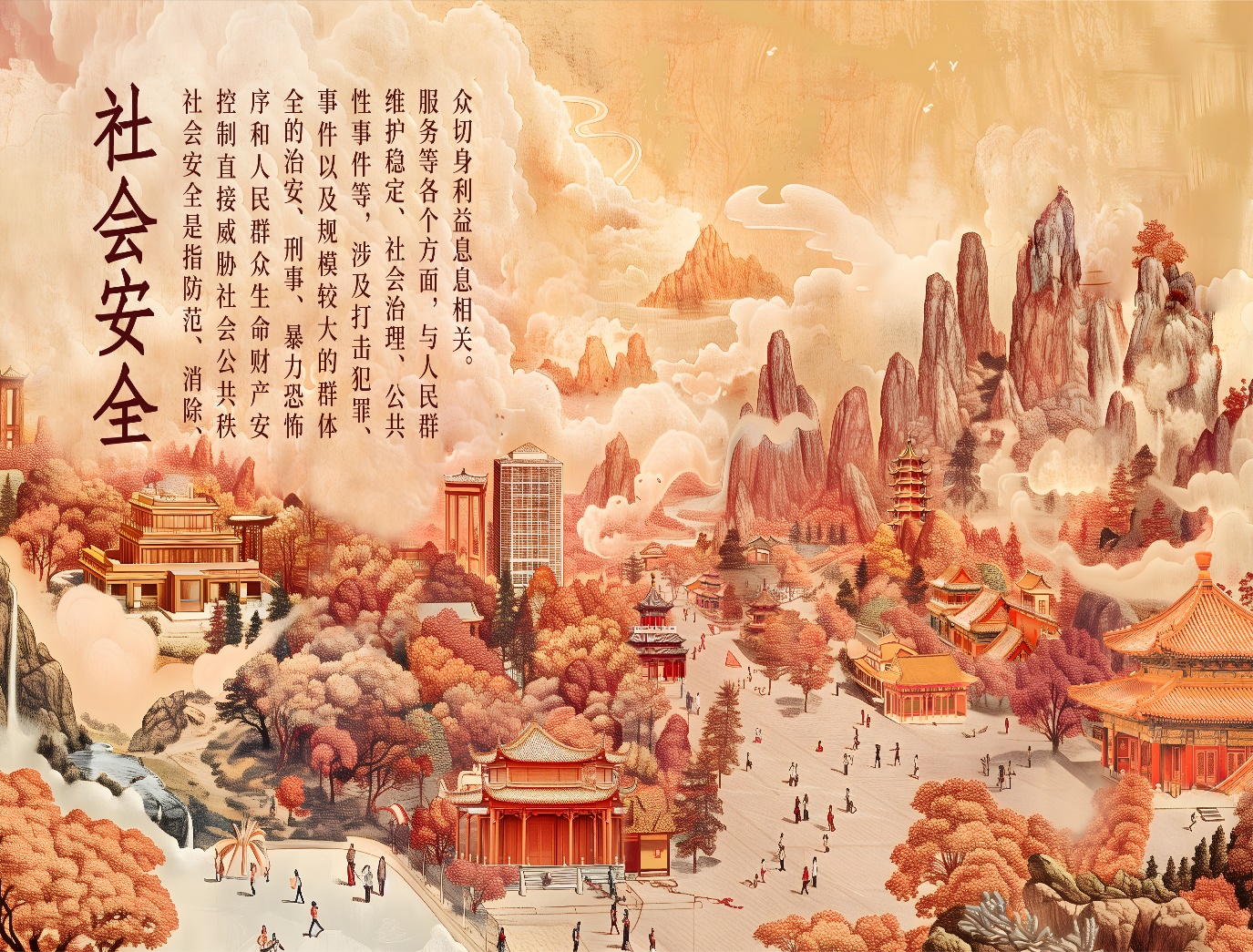 2024年4月
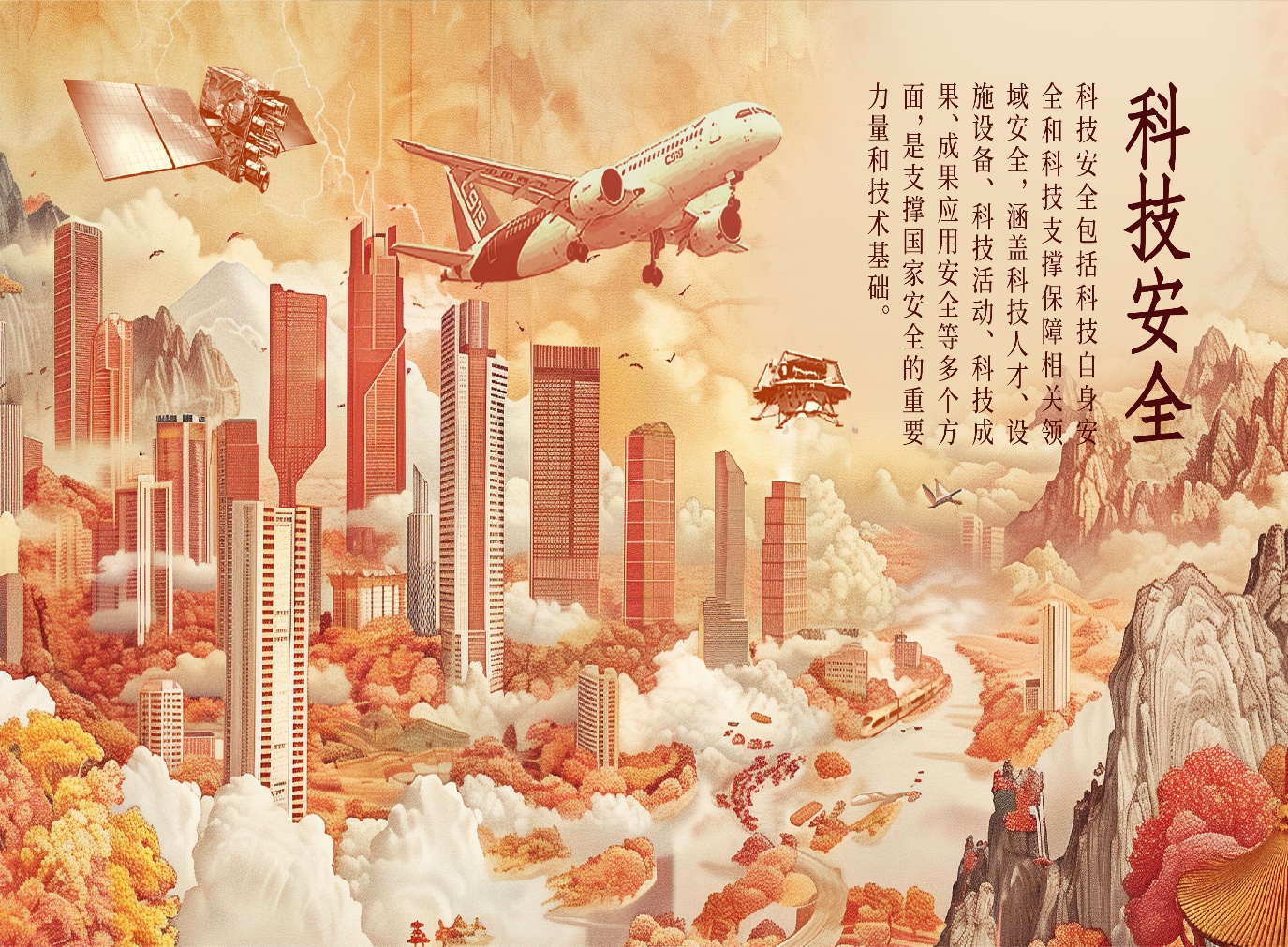 2024年4月
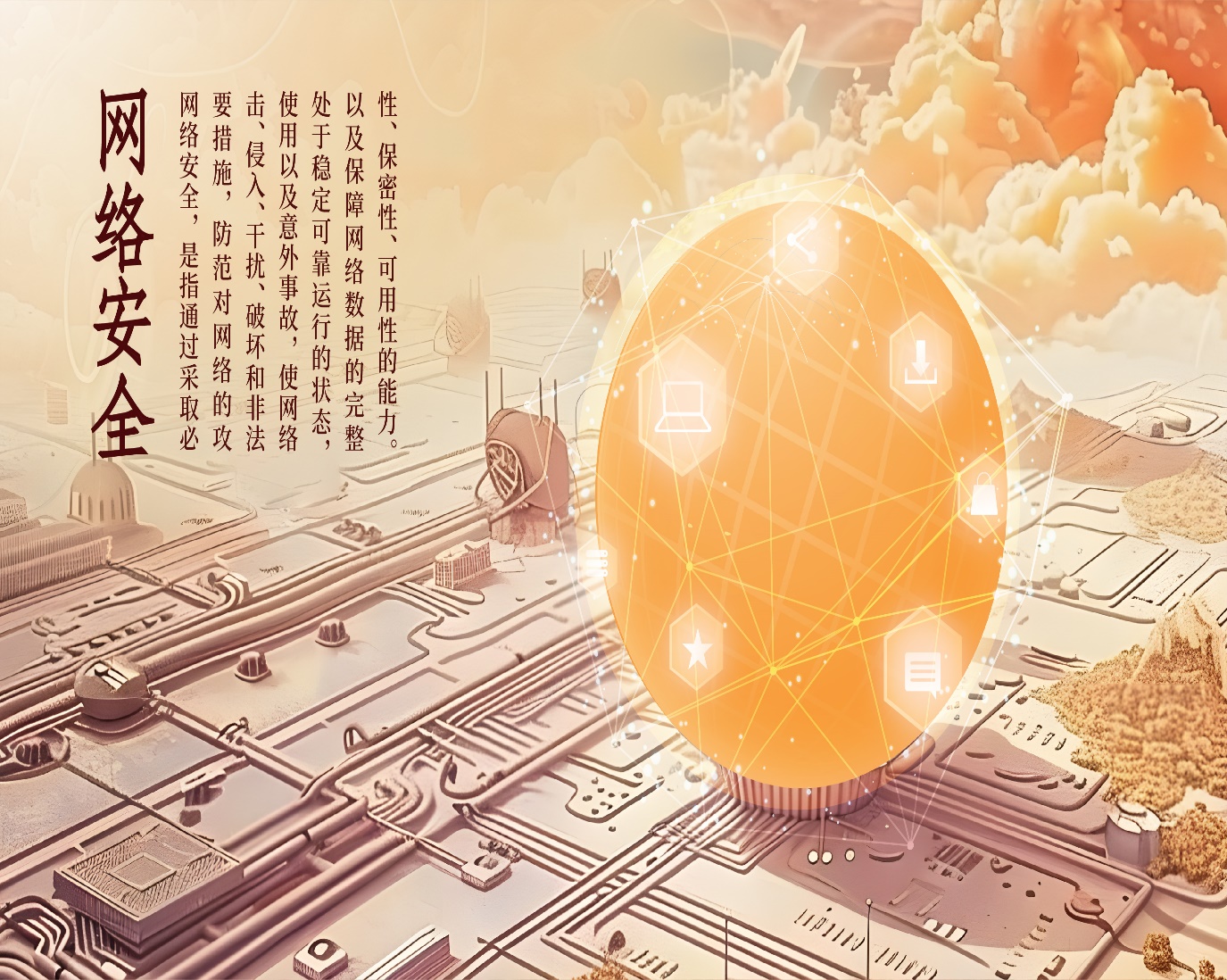 2024年4月
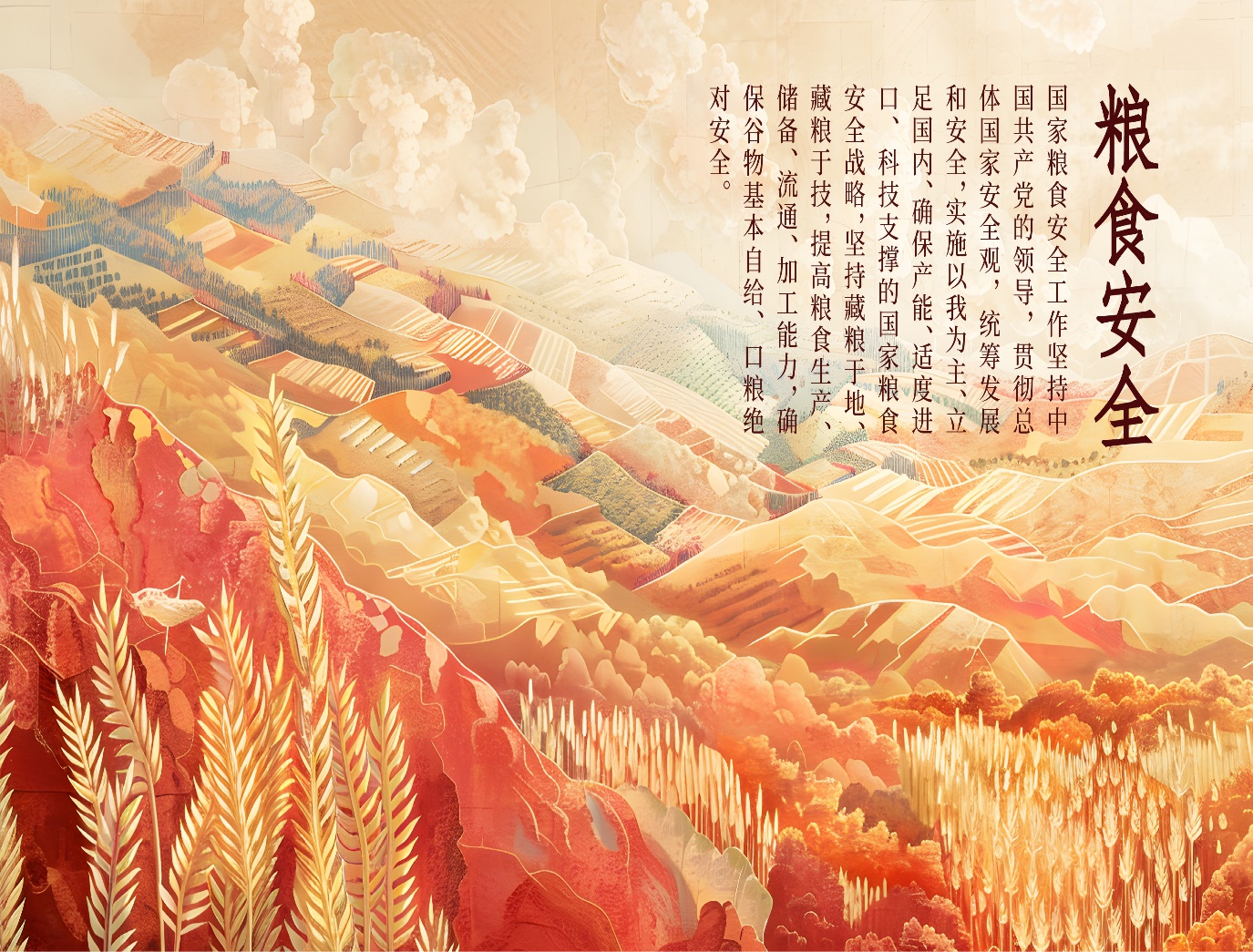 2024年4月
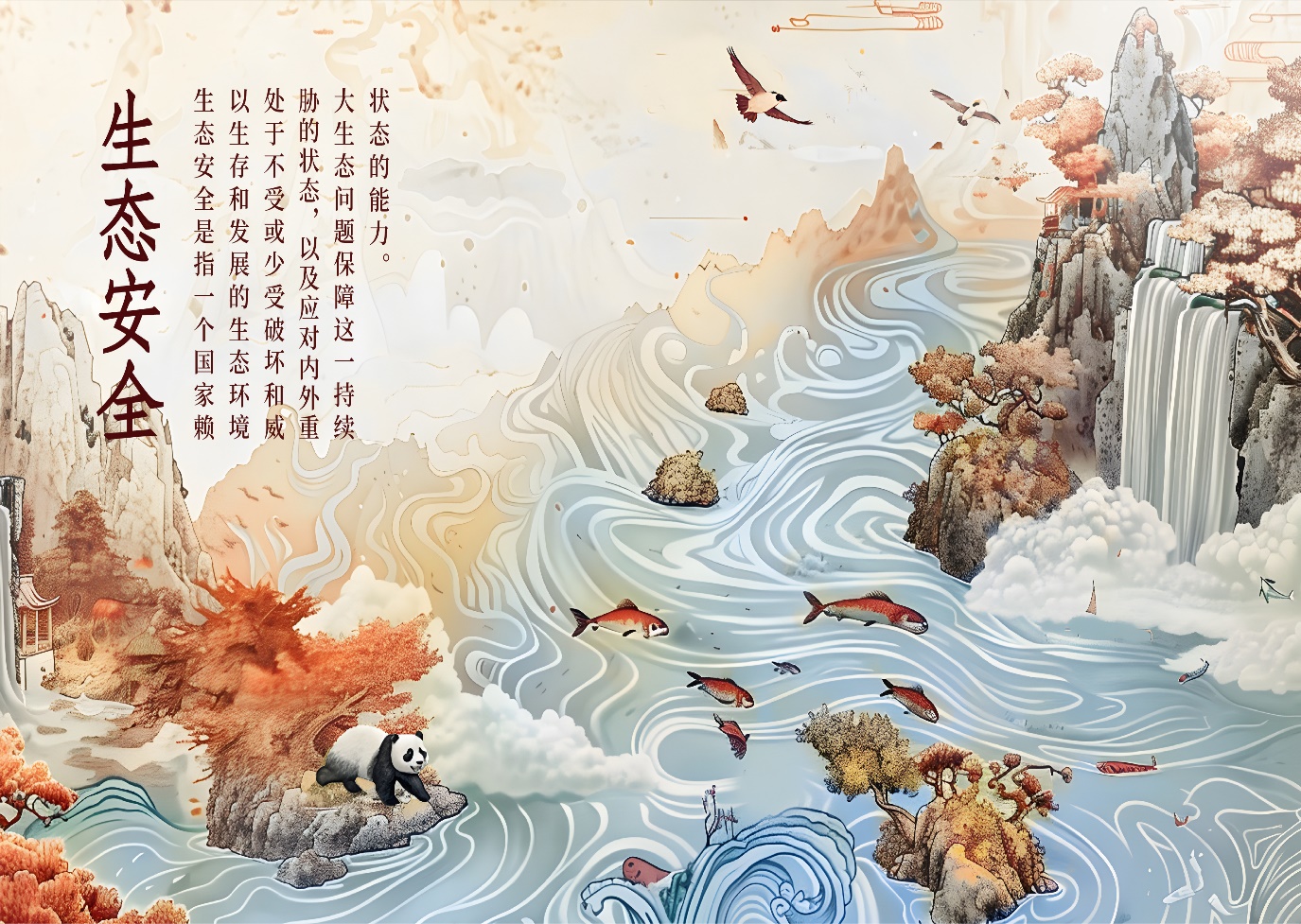 2024年4月
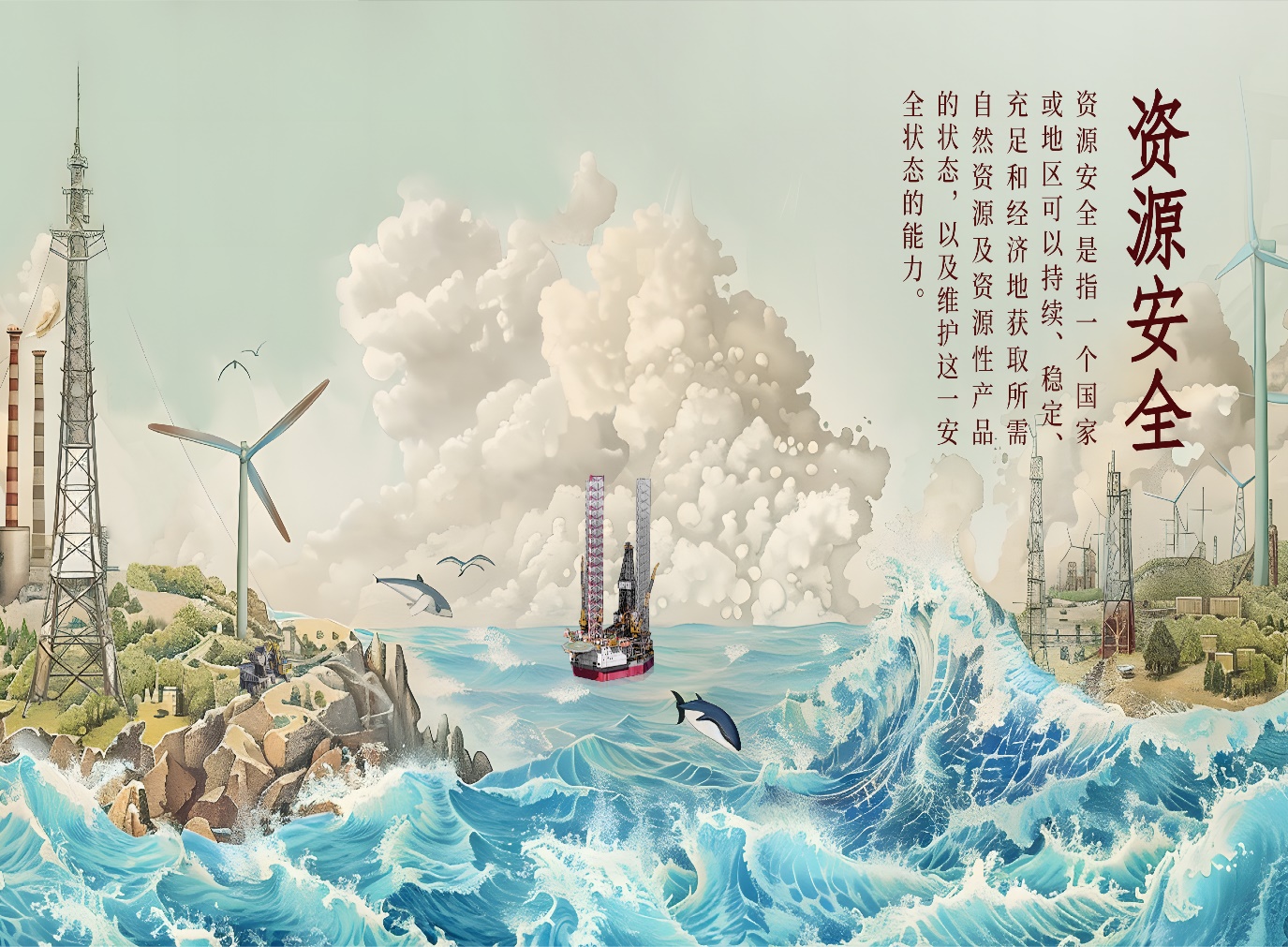 2024年4月
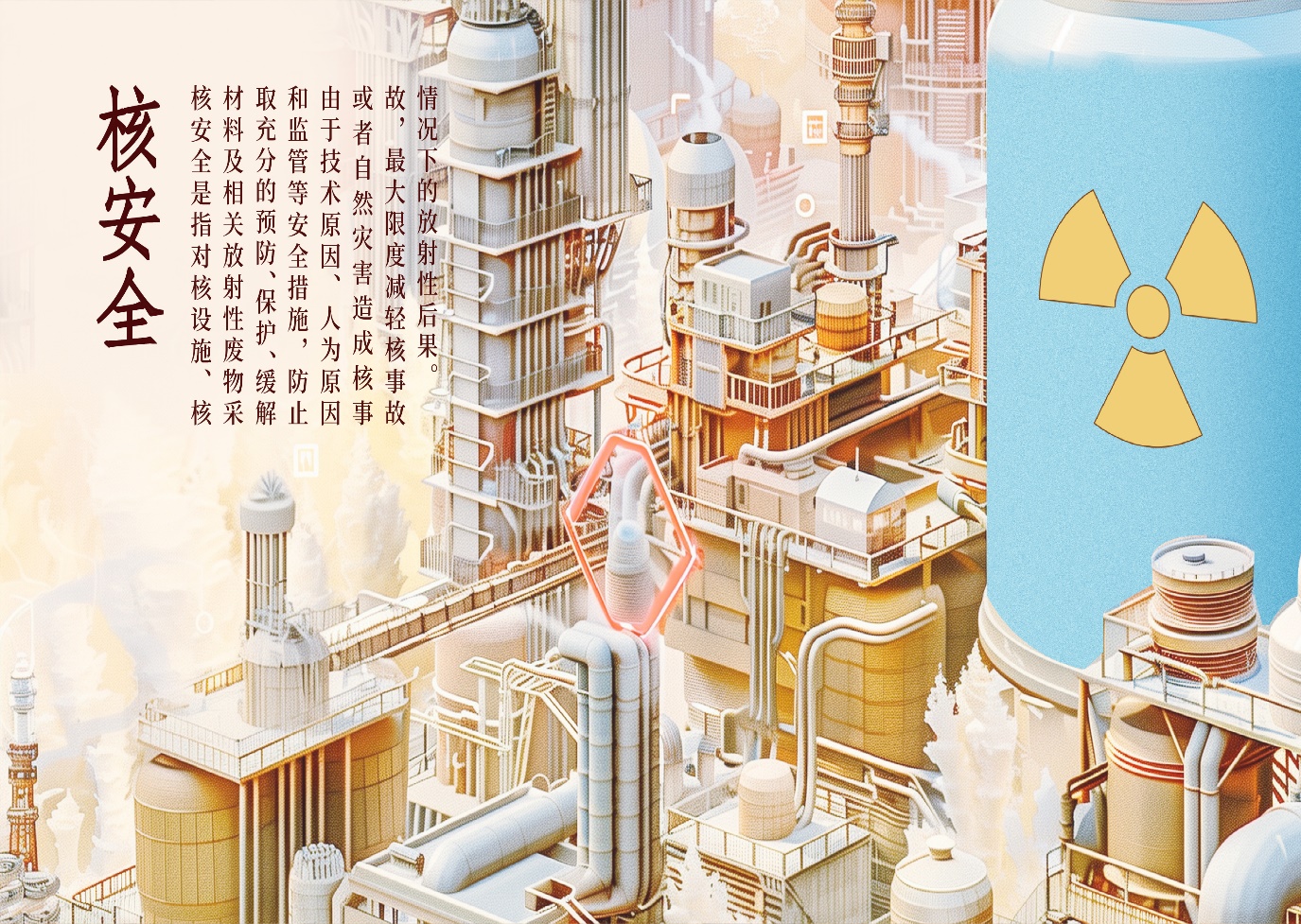 2024年4月
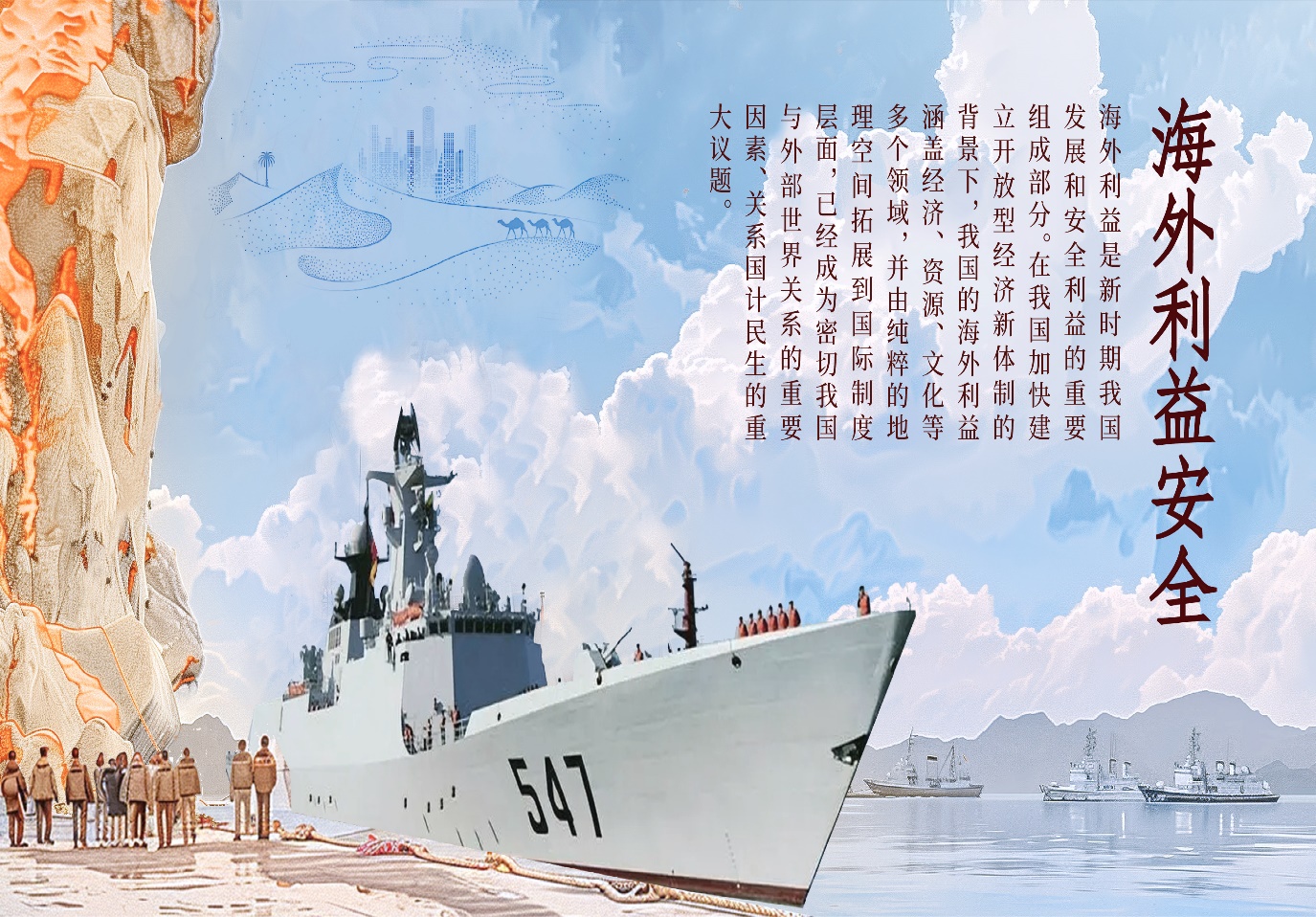 2024年4月
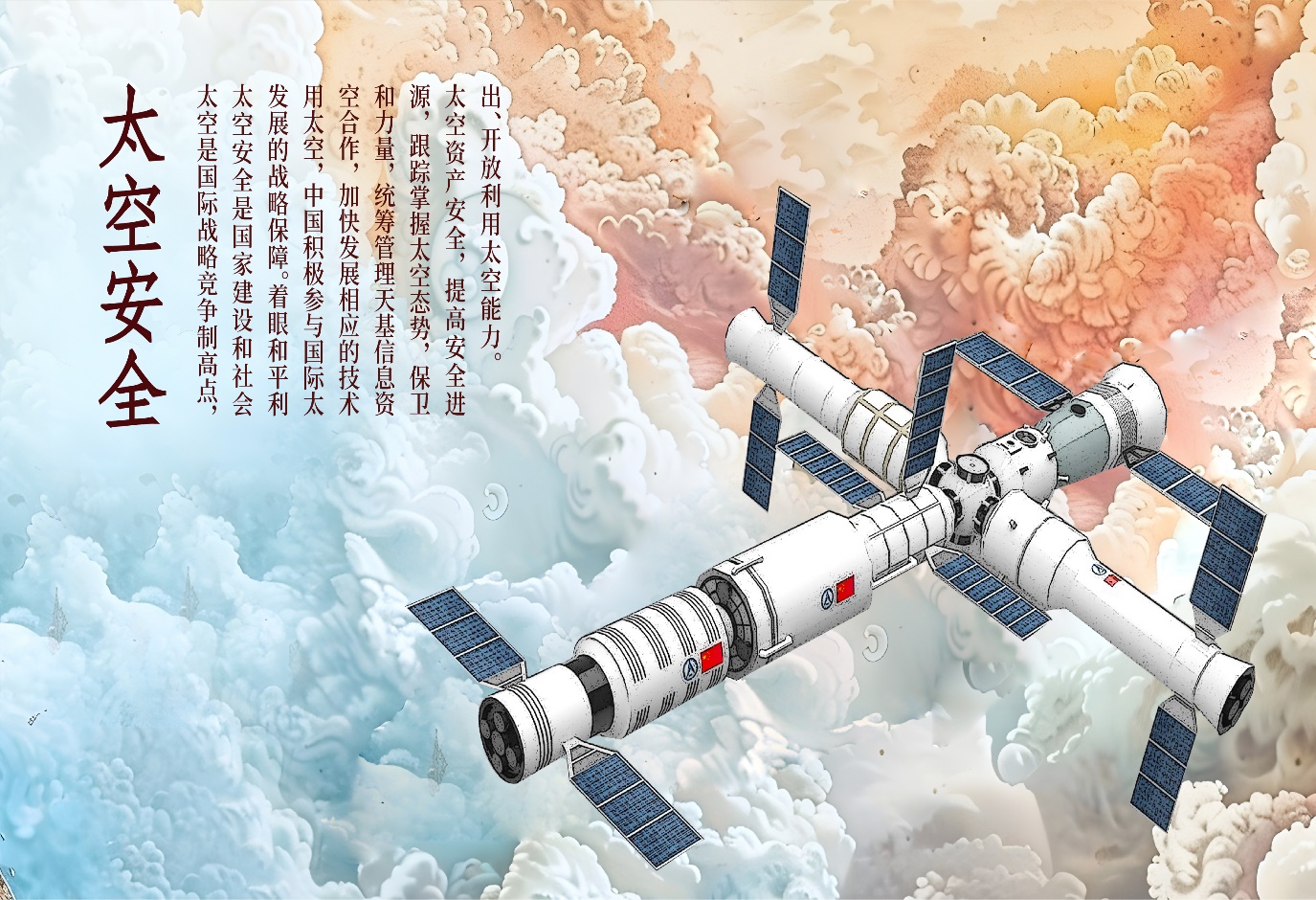 2024年4月
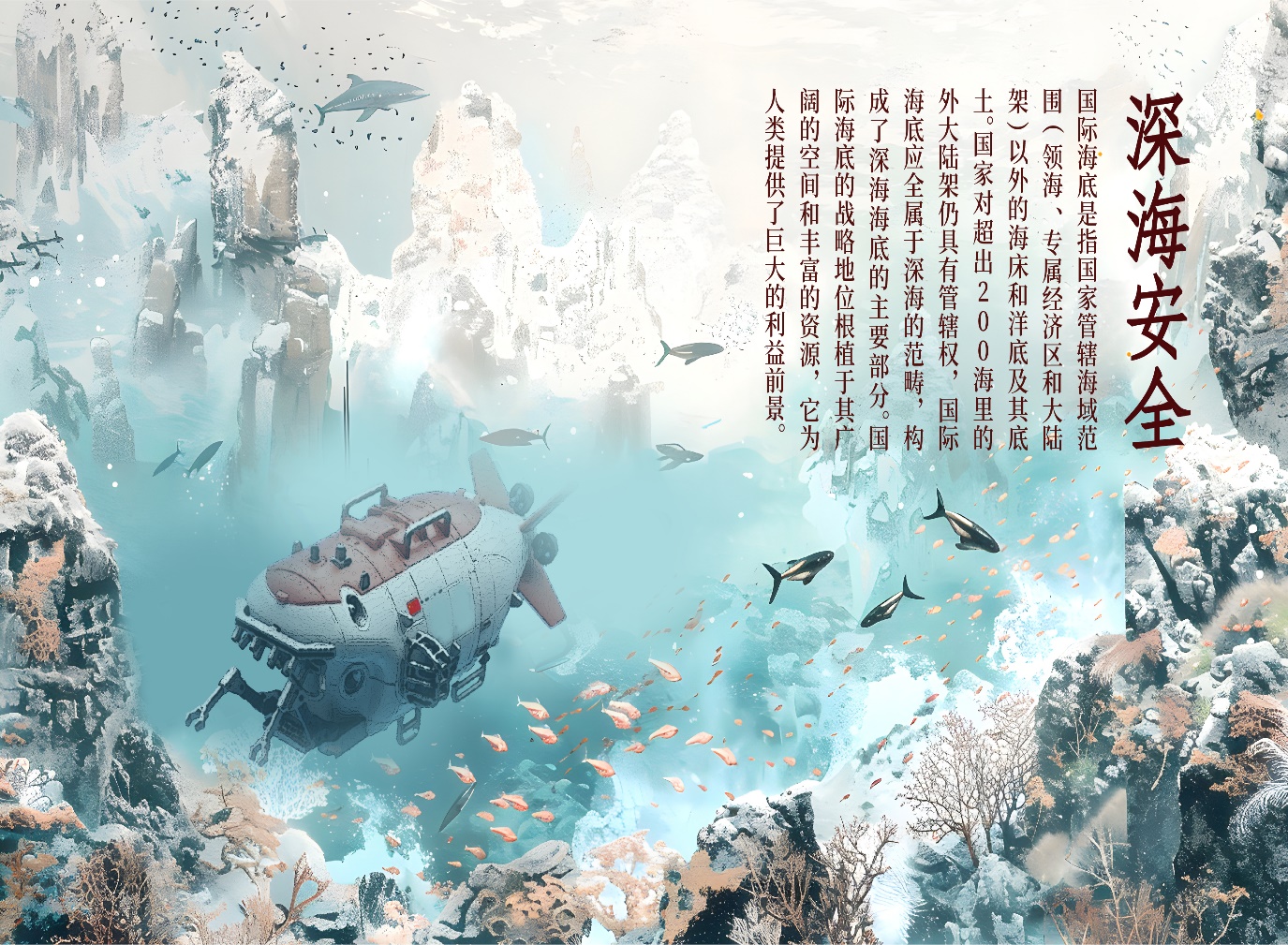 2024年4月
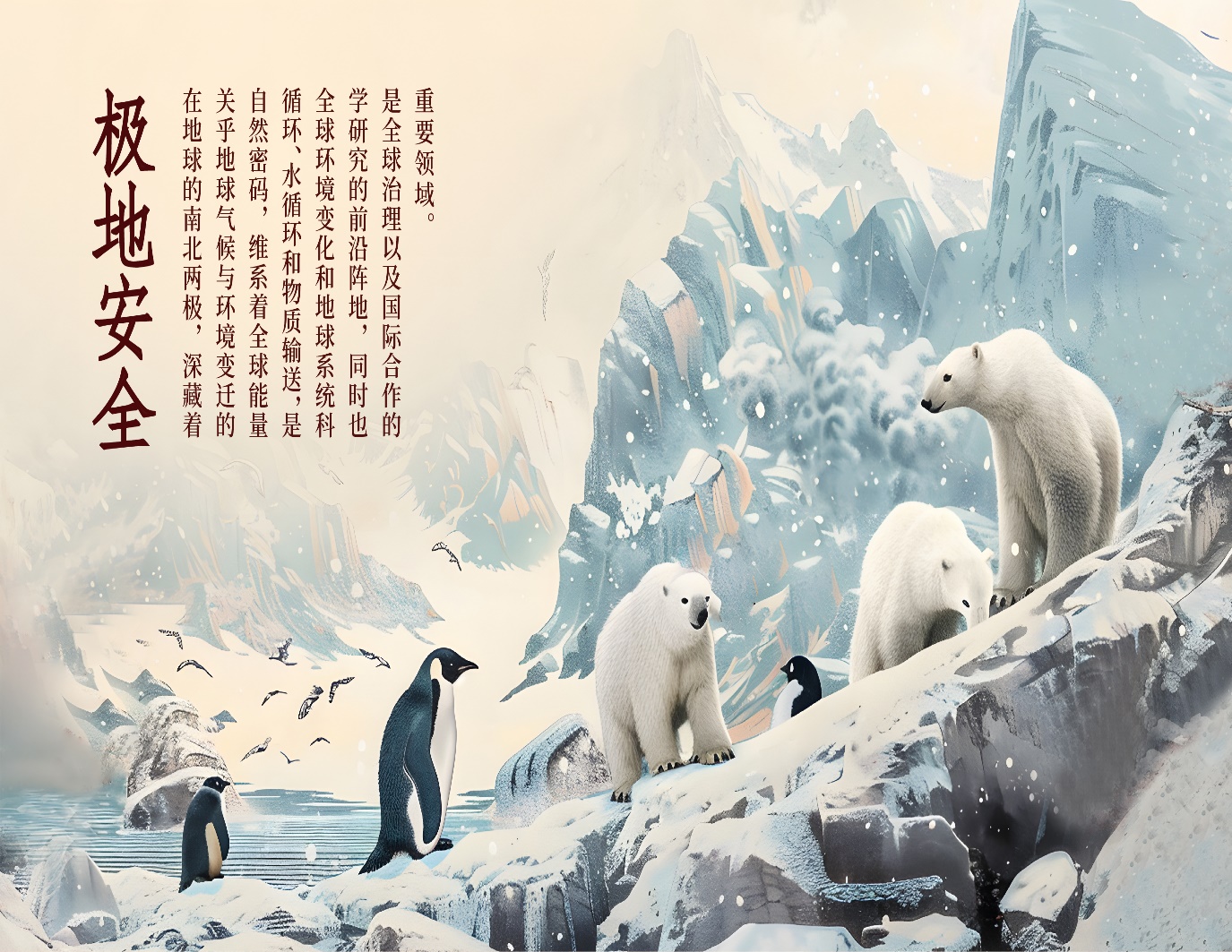 2024年4月
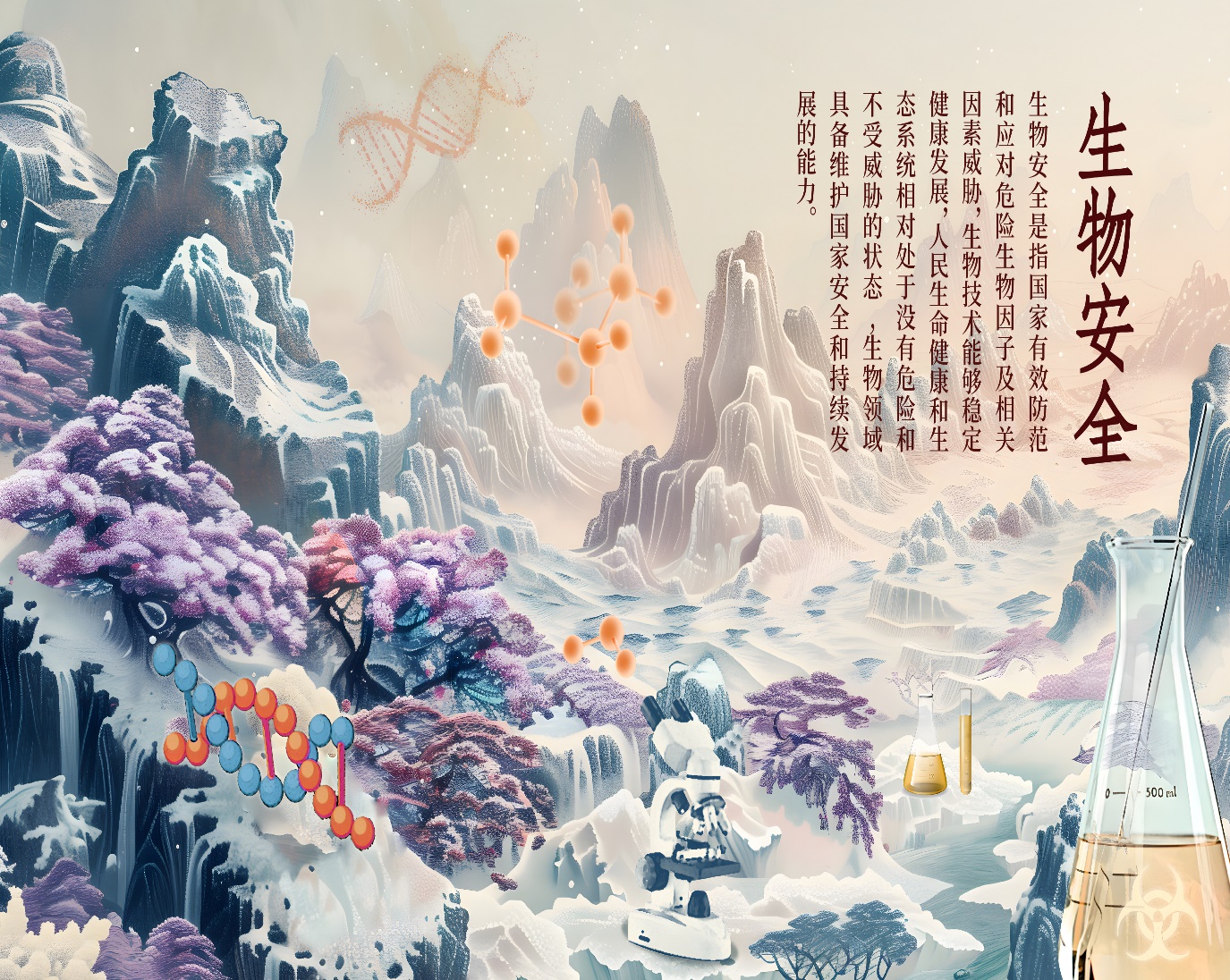 2024年4月
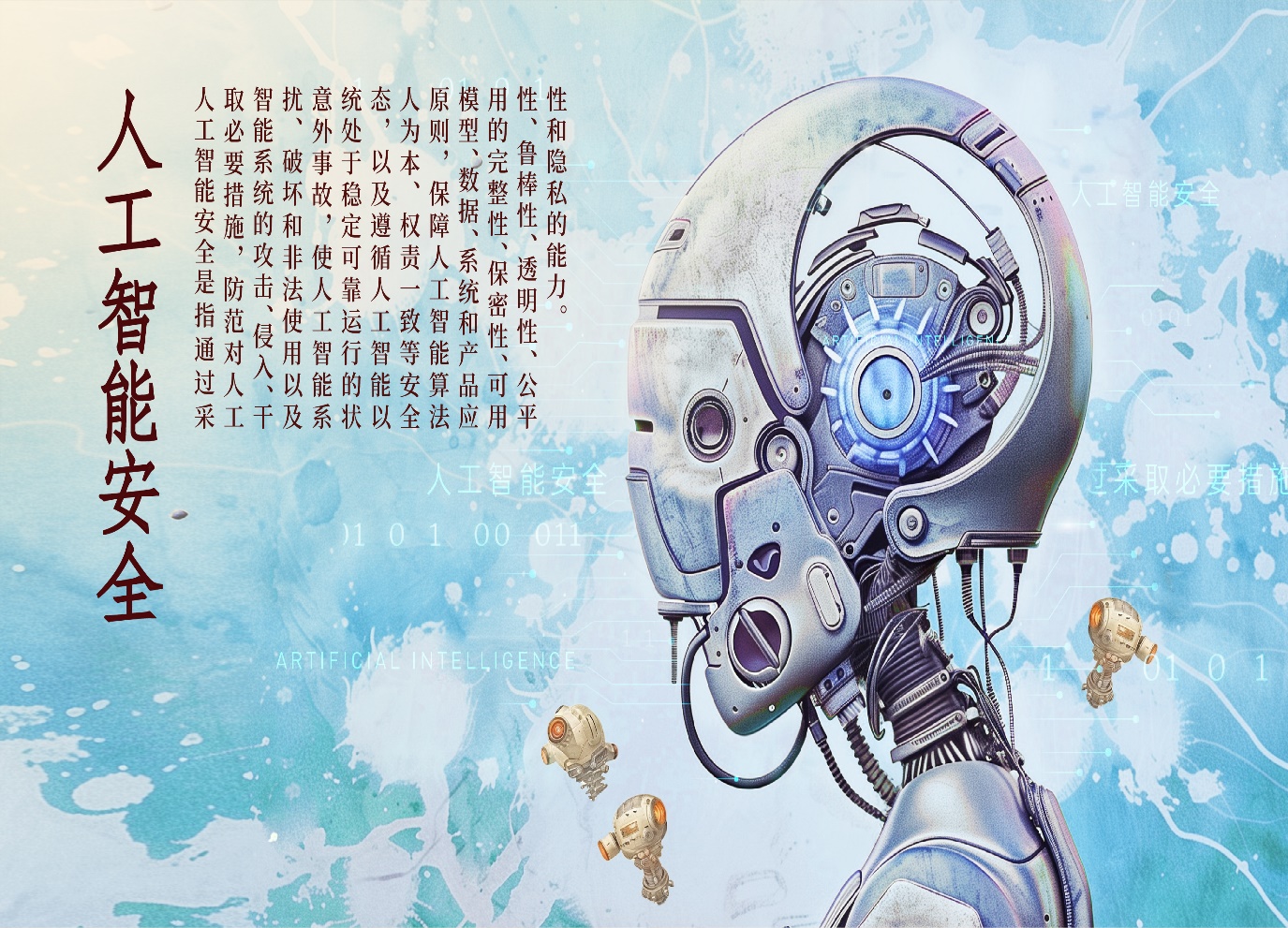 2024年4月
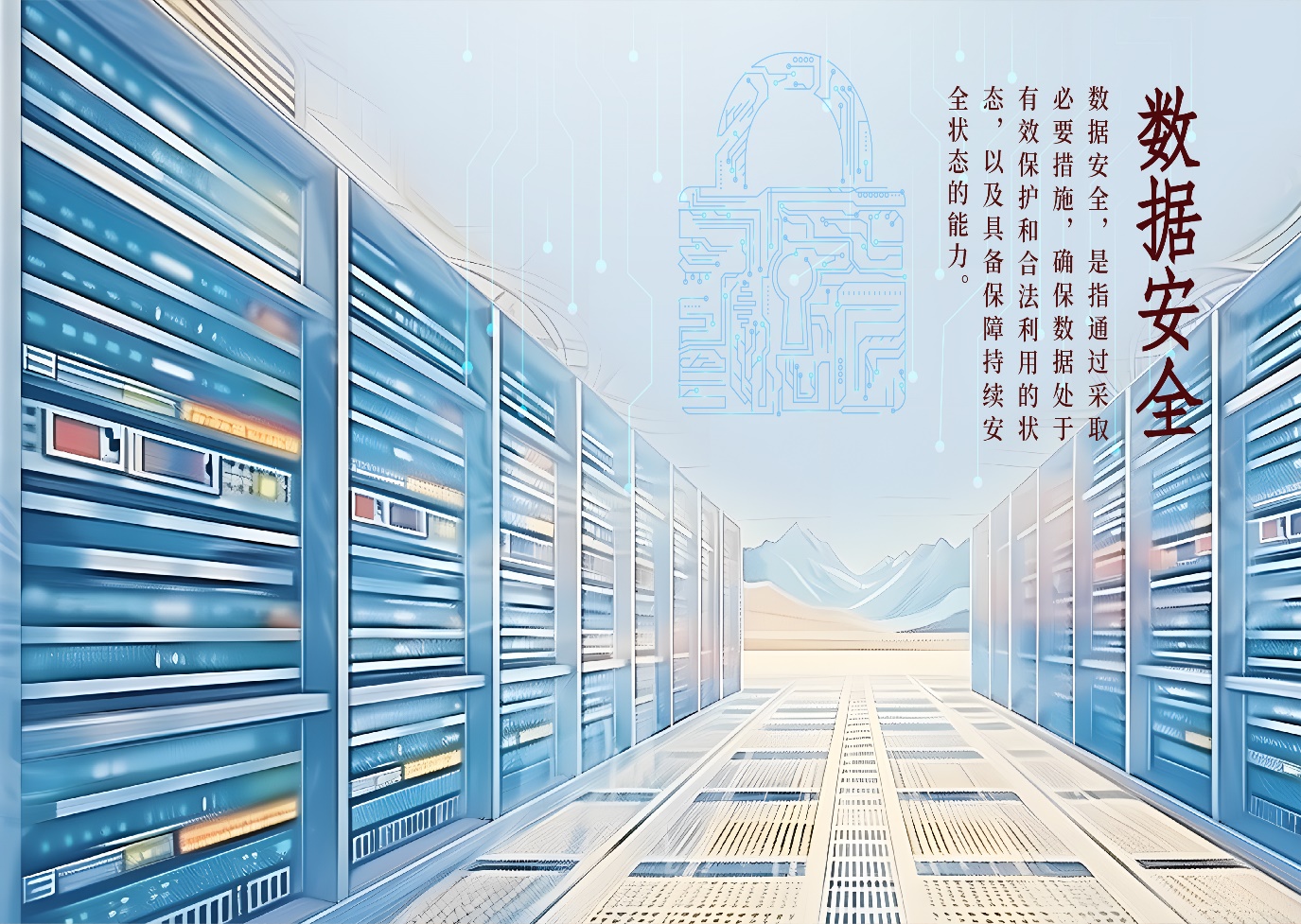 2024年4月